Thank you for joining us, we will get started in just a few minutes to allow others to call in.

Please make sure your line is muted.

To receive the slides shared today please email COProviderRelations@BeaconHealthOptions.com
May Weekly Provider Support Call
Agenda
Welcome and Introductions

Thank you for joining the May Provider Support Call
01
[Speaker Notes: Every Friday in the month of April we will conduct a Provider Support Call]
Updates
E&M Codes
Provider Revalidation
02
Updates – E&M Codes
If you are a provider that bills Evaluation and Management codes (E&M) please ensure you are familiar with Appendix J (pages 399-400) in the Uniform Service Coding Manual which can be found at https://www.colorado.gov/pacific/hcpf/mental-health-rate-reform-0 

A provider alert regarding this change was sent out 4/15/2020.
 
Evaluation and Management (E&M) Codes for Consultation, Emergency Department and Add-on services are reimbursed under the Capitated Behavioral Health Benefit. These services may be billed to Beacon, if they are included in your contract. 
 
However, Evaluation and Management (E&M) Codes other than those noted above are reimbursed under the Capitated Behavioral Health Benefit only for providers with billing provider types considered Behavioral Health Specialty. This billing change applies to dates of service commencing July 1, 2018.  
 
Providers types that are not considered Behavioral Health Specialty or codes not covered by the Capitated Behavioral Health benefit must bill to Medicaid Fee-For-Service.
Updates – Provider Revalidation
Child Health Plan Plus (CHP+) and Health First Colorado (Colorado’s Medicaid Program) providers must revalidate in the program at least every five (5) years to continue as a provider. 

A testing period will begin on April 30, 2020. Providers who originally enrolled in 2015 and will need to revalidate in 2020 will begin receiving letters on or after June 1, 2020.
Most providers are not due for revalidation until 2021 or after.

All providers will be contacted via email approximately six (6) months prior to their revalidation deadline with further instructions. Providers should verify that all data in the provider’s enrollment profile is correct and up-to-date prior to beginning the revalidation application. Providers should not attempt to revalidate until they have received their revalidation email. Providers should not submit a new application.
Updates – Provider Revalidation
Revalidation is not being delayed; however, providers will have approximately 5-6 months to complete the revalidation process. Revalidation applications can take 15-35 minutes on average to complete. If providers are still experiencing hardships or delays, additional considerations may be made at that time.

For more information on revalidation, visit the Revalidation web page https://www.colorado.gov/hcpf/revalidation or contact the Dept. of Health Care Policy & Finance Provider Services Center 1-844-235-2387 and select option 2 and then option 5
COVID – 19
How to Stay Updated
& Current Updates
03
COVID-19 How to Stay Updated
As there are updates or changes in information you can access information the following ways; 
RAE websites are updated with the most current information as soon as possible

RAE websites immediately offer the option to be connect with COVID-19 information provided by the state of Colorado. 

Provider Alert emails are sent out 

As always please contact us with any questions you may have at COProviderRelations@BeaconHealthOptions.com
[Speaker Notes: If you are not receiving Provider Alert emails please let us know so that we can verify the contact information we have.]
COVID-19 How to Stay Updated – State of Colorado Websites
State of Colorado Website Resources for providers;
https://www.colorado.gov/hcpf/covid
https://www.colorado.gov/hcpf/provider-telemedicine
https://www.colorado.gov/hcpf/provider-news
COVID-19 How to Access Updates on the RAE Websites
Go to the RAE website, either healthcoloradorae.com  or  northeasthealthpartners.org 
Click on the Providers section


On the Providers tab click on the red CORONAVIRUS INFORMATION banner
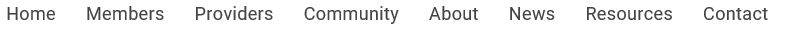 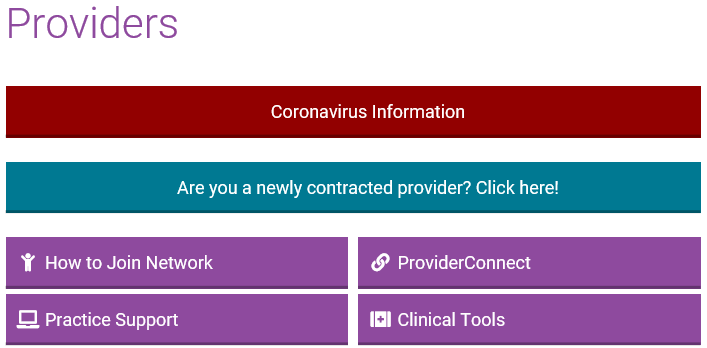 [Speaker Notes: healthcoloradorae.com
northeasthealthpartners.org]
COVID-19 How to Access Updates on the RAE Websites
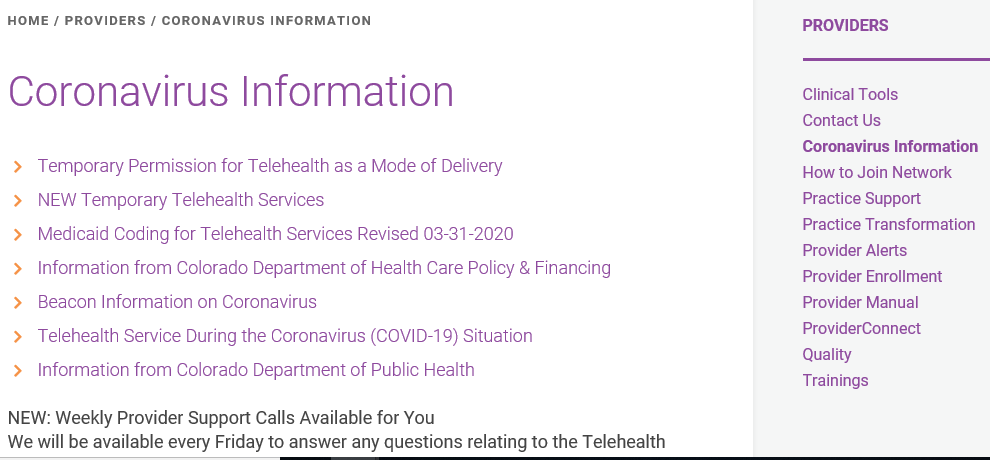 [Speaker Notes: This is the Coronavirus Information page, this is where you can find resources and updates.]
COVID-19 Updates
Recent updates Released ; 
The list of service codes which allow telehealth has been expanded

Telehealth services should include the Place of Service code 02




Verbal Consent to Treatment is allowed during this State of Emergency. Signed consent to treatment is preferable and should be obtained whenever possible but should not be a barrier to treatment.
Be sure to DOCUMENT this consent and any other unique circumstance in the members record.
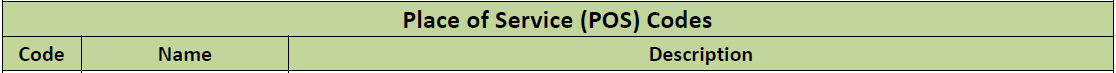 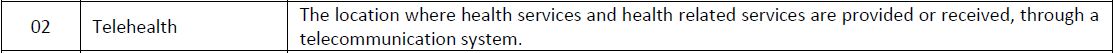 [Speaker Notes: Link to the coding list
https://www.healthcoloradorae.com/providers/coronavirus-information/]
COVID-19 Updates - Claims
Telehealth codes prior to the State of Emergency – No change or delay, bill as usual. 

New Codes allowing Telehealth during the State of Emergency – We are working to get these codes programmed to allow Telehealth. Should you have a claim denial we will reprocess claims received when the codes are programmed. 

Authorizations or Single Case Agreements (SCA) – If you have an authorization for services and did not request for the services to be delivered via Telehealth, please call to update your authorization 

Health Colorado call 888-502-4185
Northeast Health Partners call 888-502-4189
Reminders
04
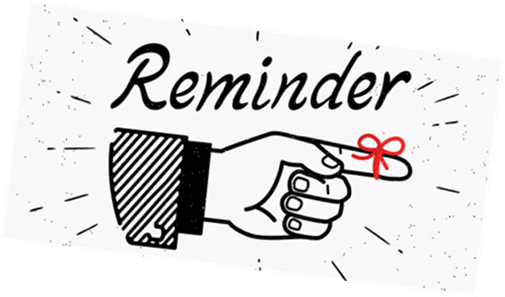 Reminders
CPAC Program

Please share any Training Areas we can support you with.
Questions 
& 
Open Discussion
05
Contact Us
888-502-4189 | 888-502-4185
www.northeasthealthpartners.org | www.healthcoloradorae.com
northeasthealthpartners@beaconhealthoptions.com
healthcolorado@beaconhealthoptions.com